English – Day 5
https://www.bbc.co.uk/bitesize/articles/zknnf4j
Use the above link and the work completed from previous days this week to have a go at activity 3 where you can write how Mr Gum speaks. 
Don’t forget to put in an apostrophe where there are missing letters!
Have fun speaking and writing in Mr Gum’s style.
Maths Investigation Day 5
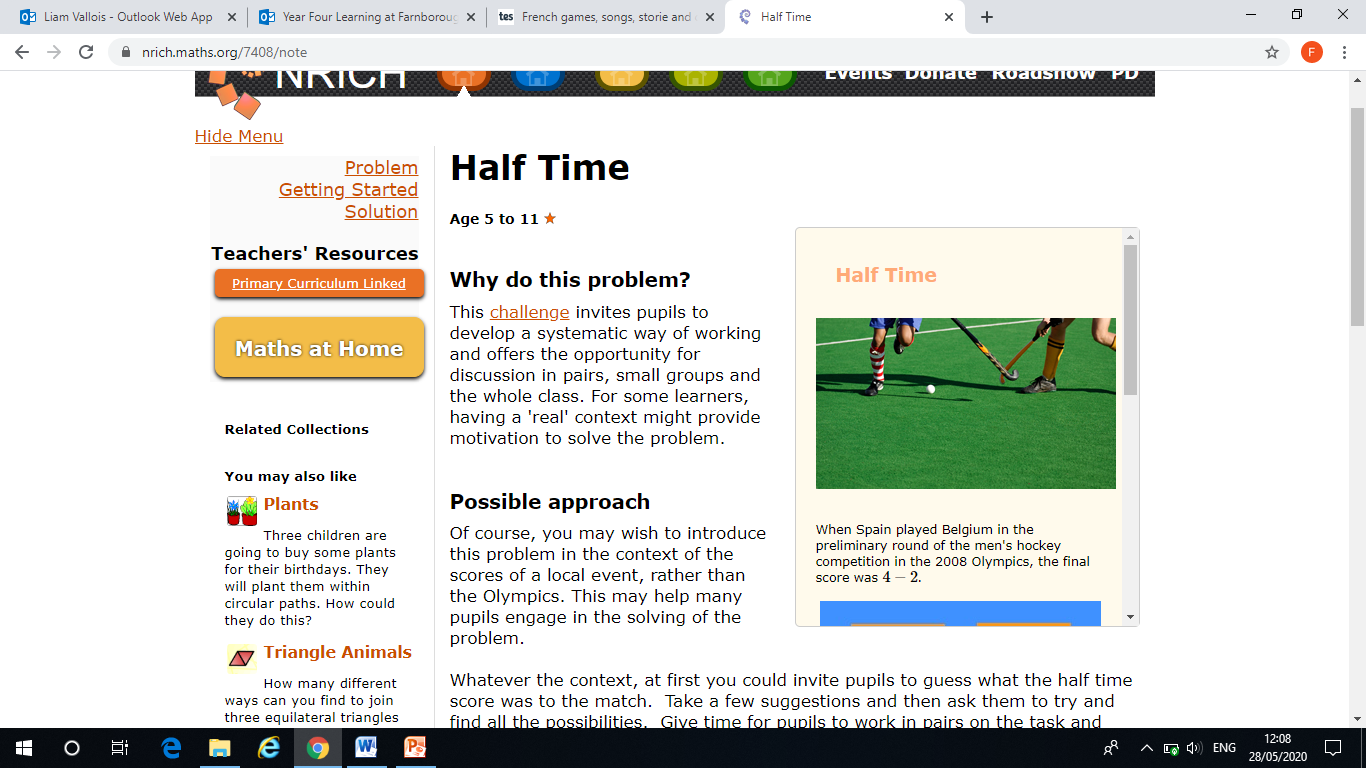 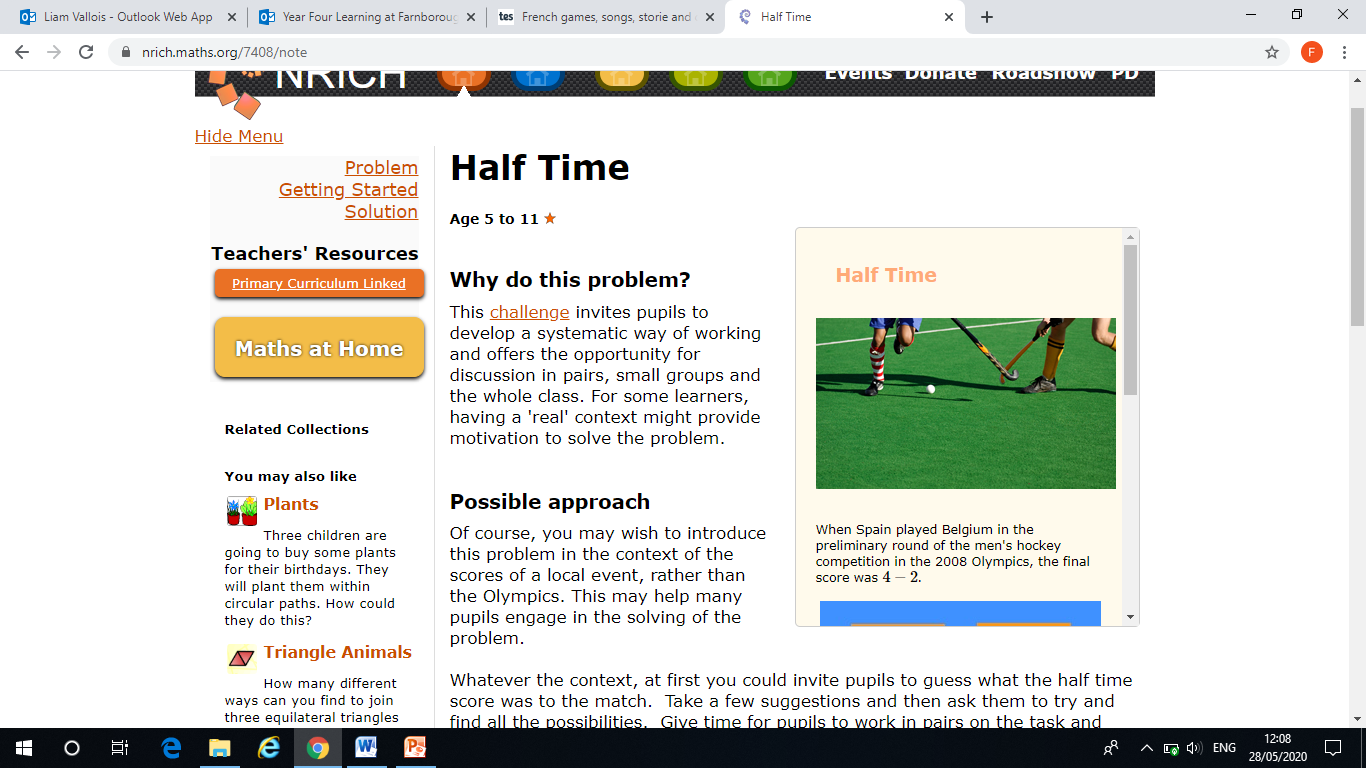 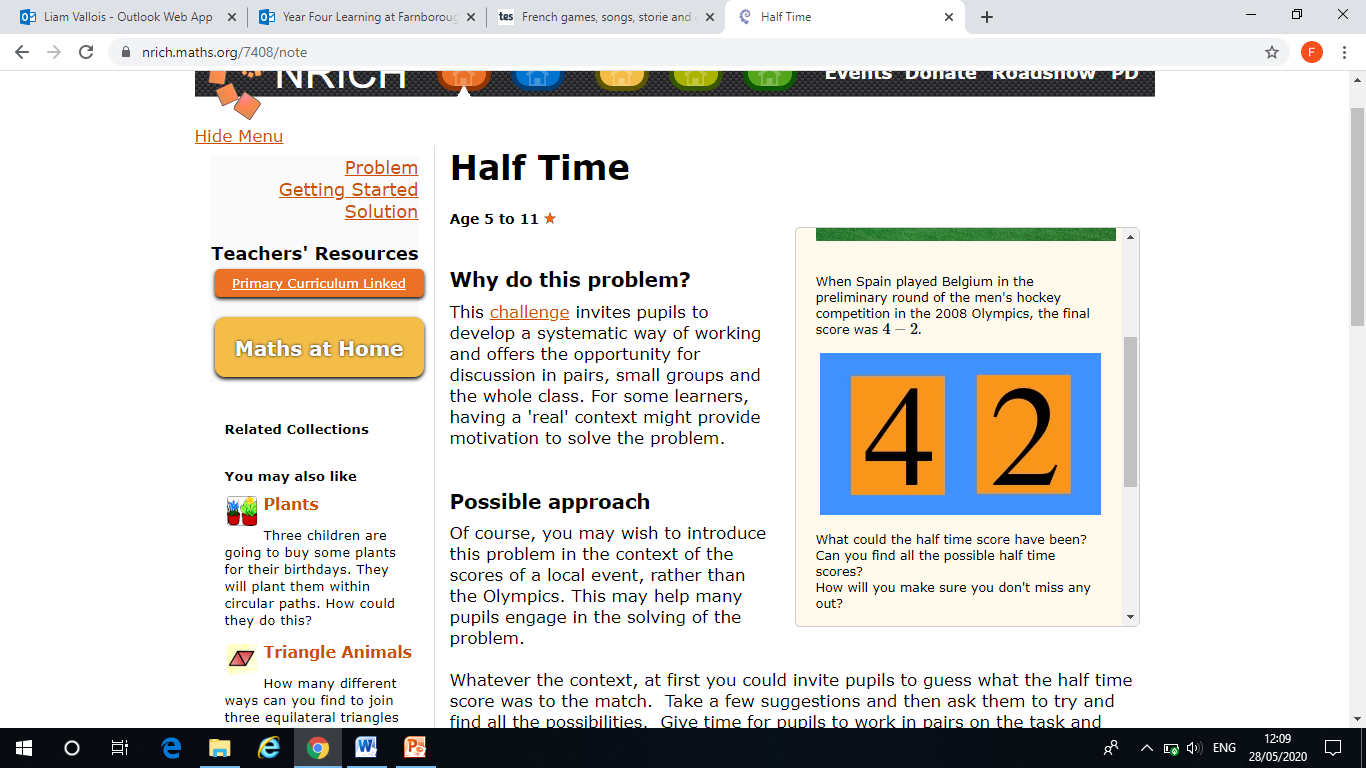 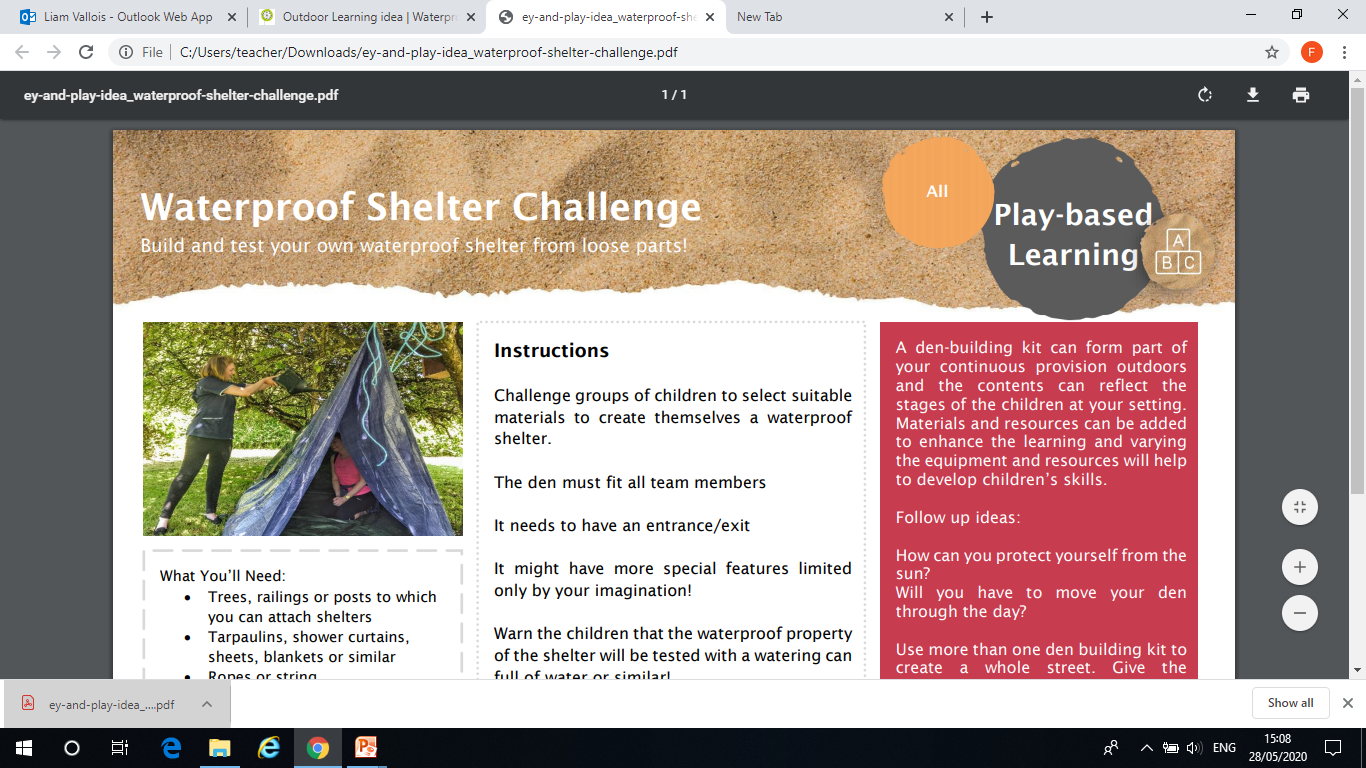 Please visit the link below and see if you can complete todays outdoor activity! You will need to download the PDF from the web page! 

Have fun!

https://www.ltl.org.uk/resources/waterproof-shelter-challenge/